ENZIMOLÓGIA
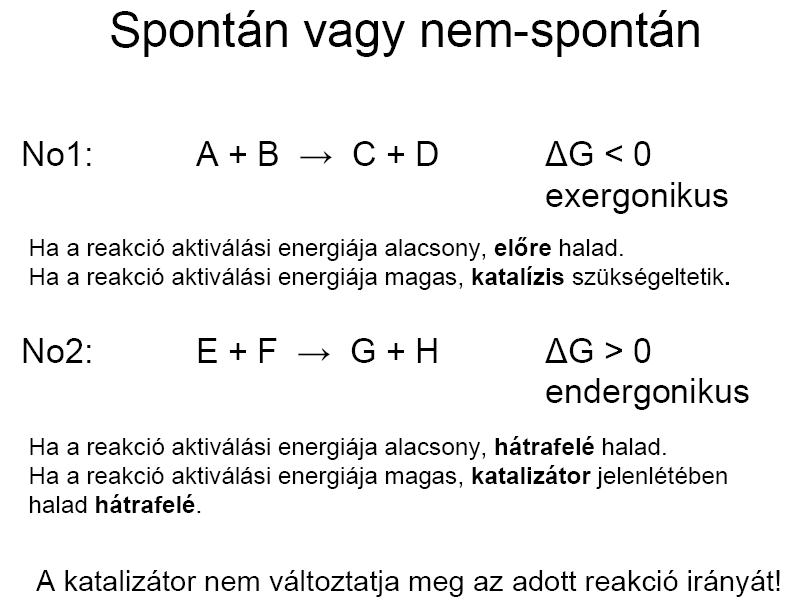 A + B
C + D
Kémiai reakciók szabadentalpiája
Ha K=1, akkor ΔG°= 0
Enzimek
Katalizátorok:

Csökkentik az aktiválási energiát
A reakció irányát nem befolyásolják
Az egyensúly kialakulását gyorsítják
Specifikusak (irányítás, kapcsoltság)
Fehérjék (RNS-ek)
Koenzimek, prosztetikus csoportok,
fémionok
Szubsztrát és végtermék
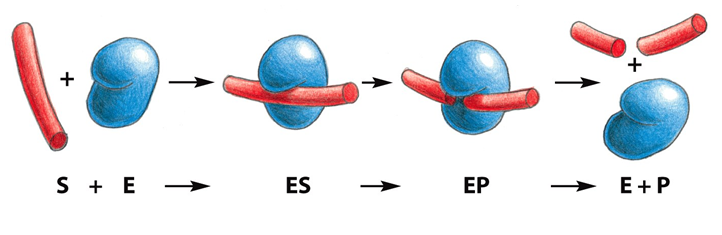 Kötőhely, aktív hely
Katalizátor modell
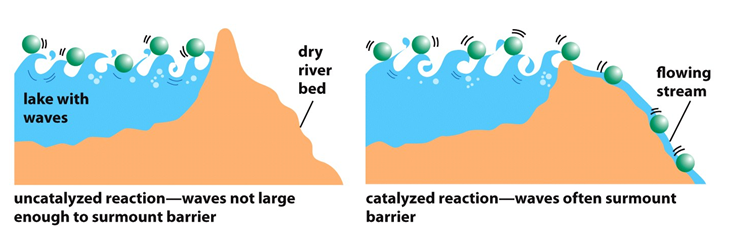 Enzim katalízise
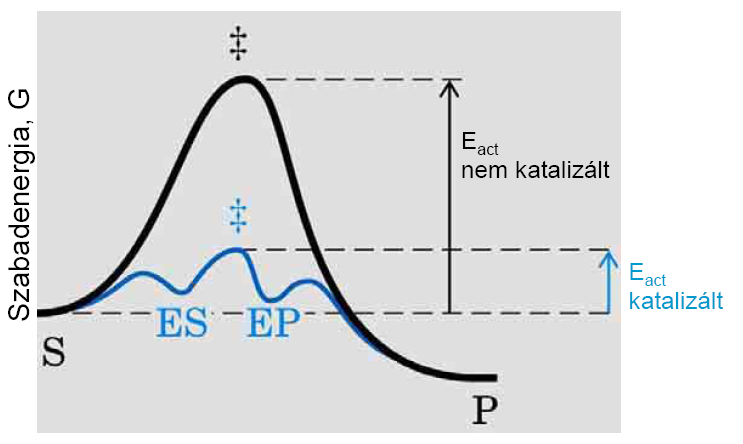 A reakció egyes pontokon még vissza is fordulhat!
Enzim irányítja a szubsztrát sorsát
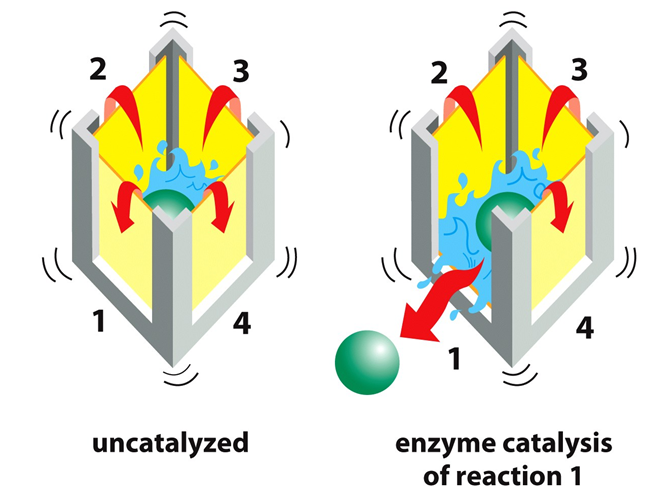 Enzim specifitása
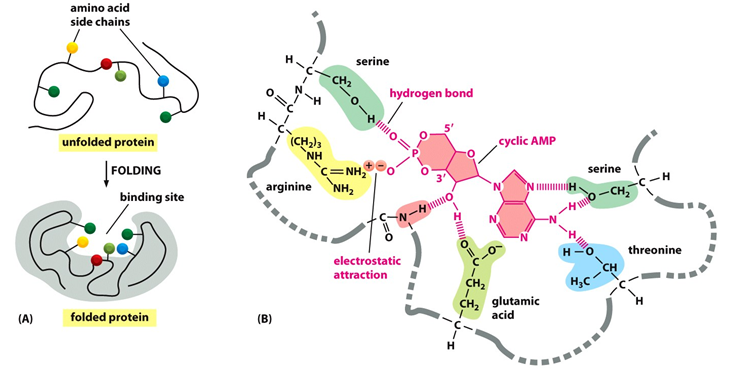 Enzim-szubsztrát komplex kialakulása
A kulcs-zár modell
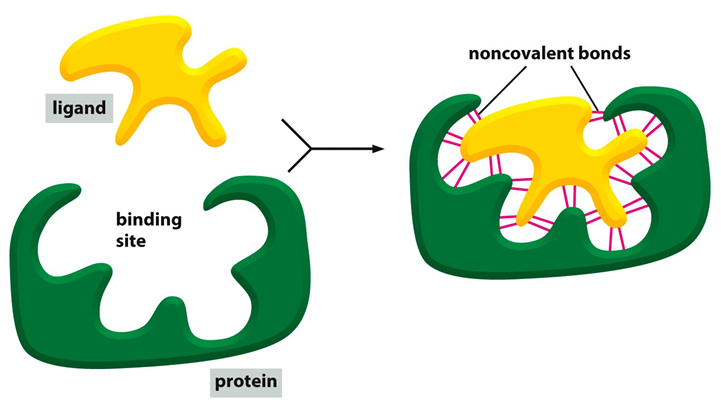 Enzim-szubsztrát komplex kialakulása
Az indukált illeszkedés modell
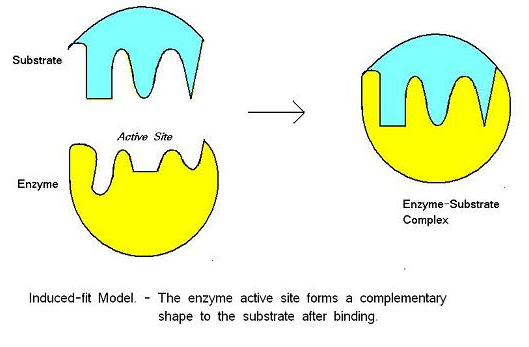 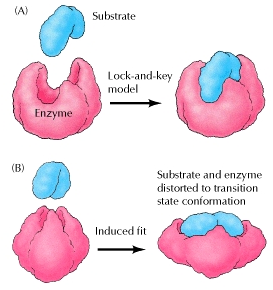 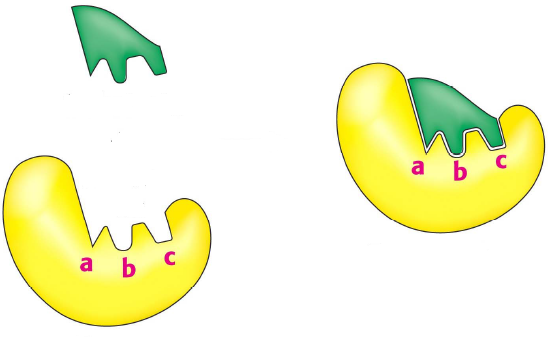 szubsztrát
aktív
hely
A „fluktuációs illeszkedés” modell
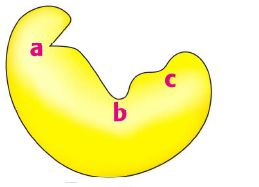 inaktív
hely
???
Kapcsolt reakciók
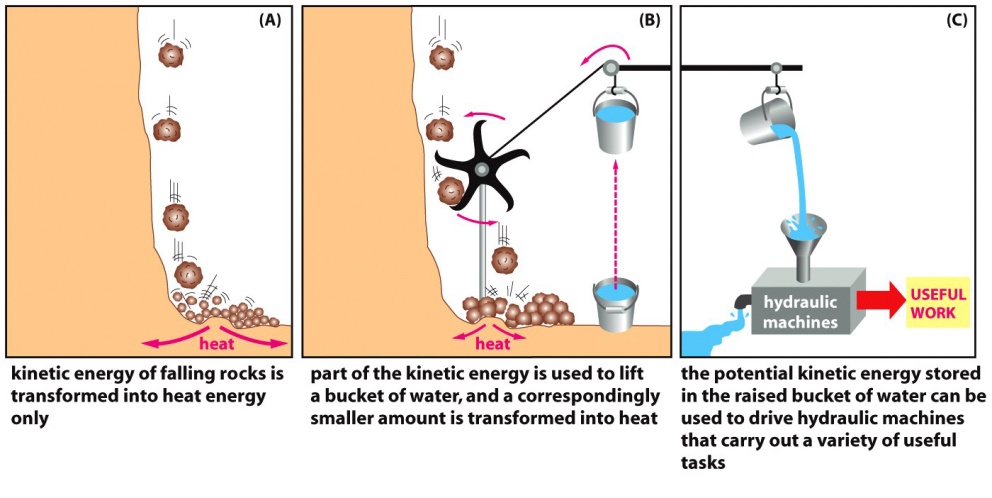 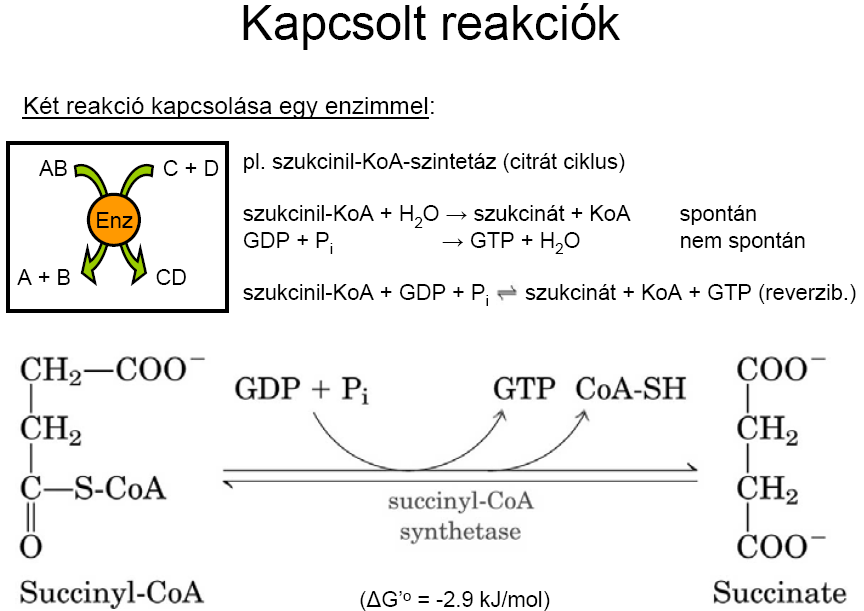 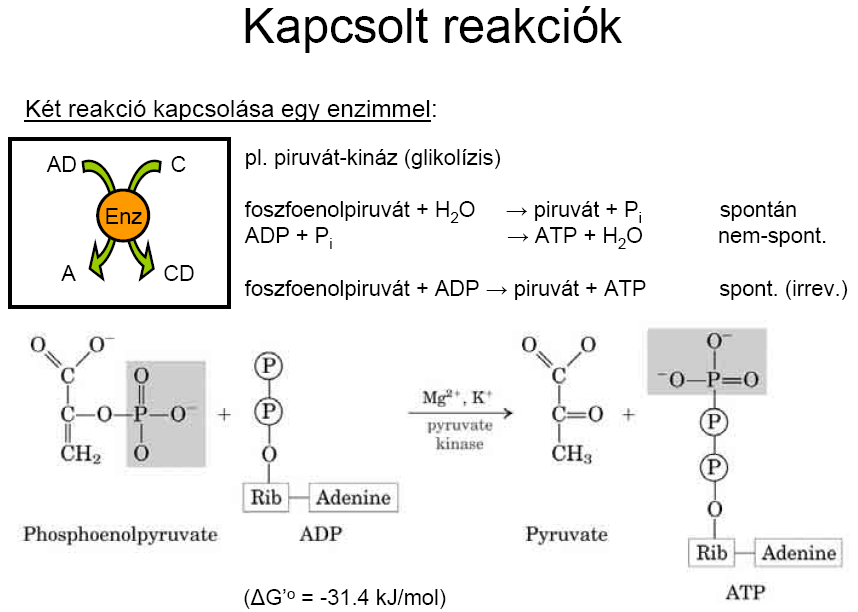 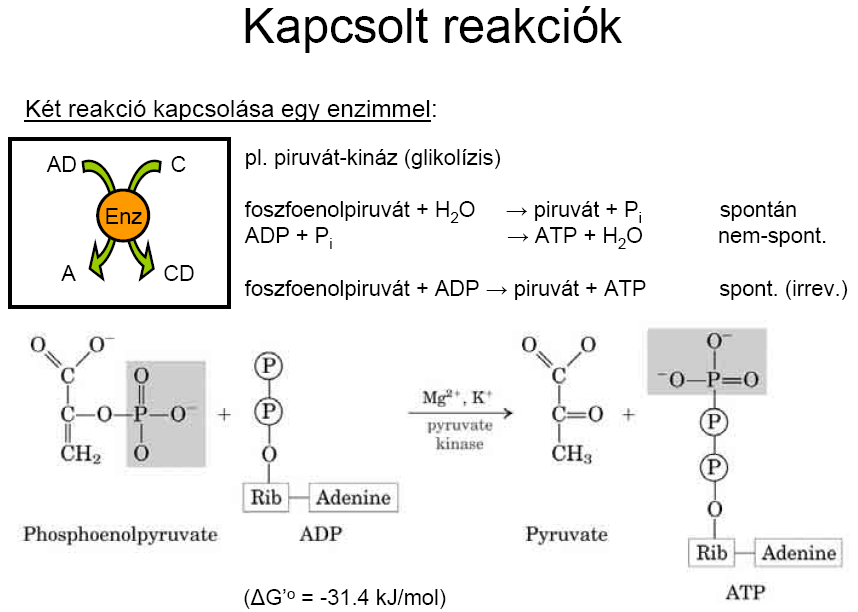 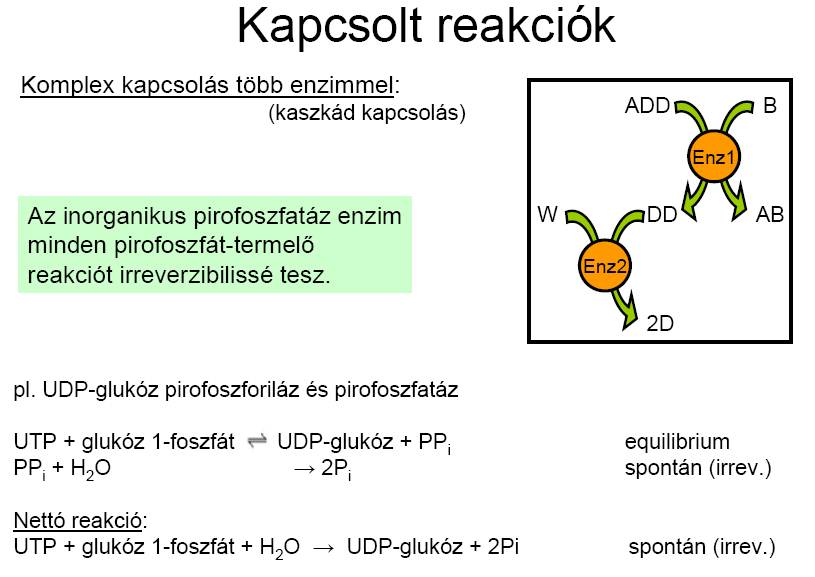 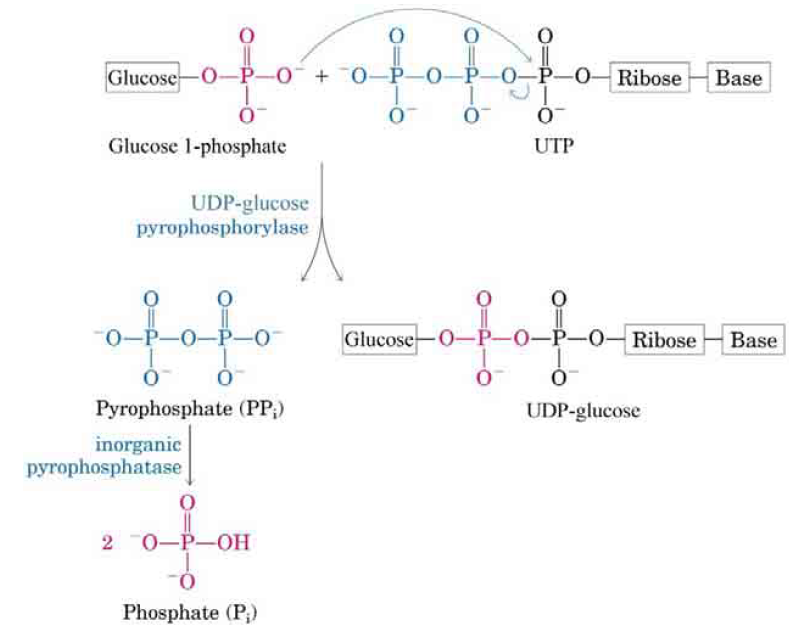 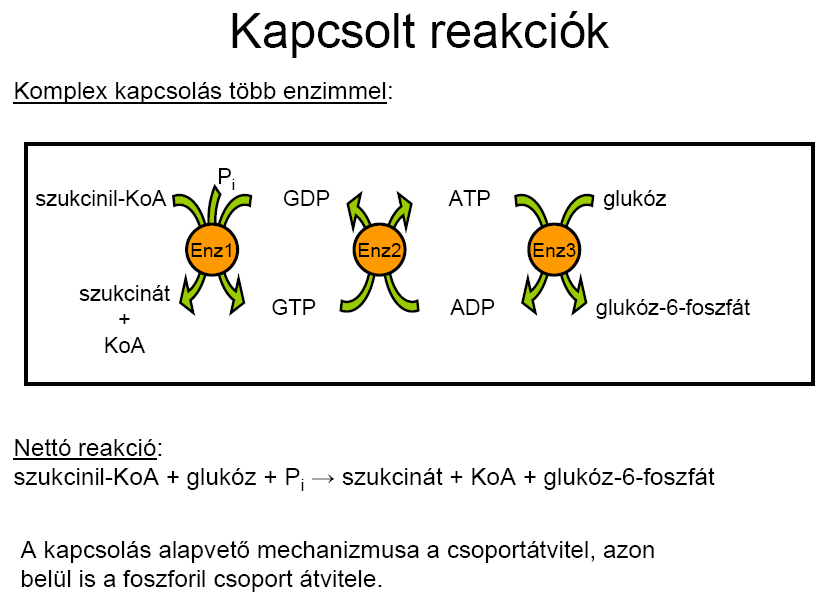 ???
k1
A+B
AB
k2
k3
k1
E+S
ES
E+P
k2
Enzimatikus reakcó sebessége
A reakciósebességeket a sebességi állandó és a 
koncentrációk szorzata adja:
v1=k1·[A]·[B]
v2=k2·[AB]
S→P reakció kezdetén:
v=k3·[ES]
[Et]=[E]+[ES]
Nagyon magas szubsztátkoncentráció esetén
az összes enzim használatban van. Ekkor:
Vmax=k3·[Et]
[E]·[S]
[ES]
=
k2+k3
k1
Km
[E]·[S]
k3·[ES]
[ES]
v
[Et]=
+[E]
=
=
Km
k3·[Et]
[Et]
Vmax
k1·[E]·[S]=k2·[ES]+k3·[ES]
=
(k2+k3)·[ES]
Enzimatikus reakcó sebessége
Mivel a stacionárius állapot gyorsan beáll, ezért
[ES] állandónak tekinthető. Ekkor:
[E]·[S]
[E]·[S]
v
+[E]
Km
Km
Vmax
=
=
=
+
[S]
Km
[S]+Km
[S]
[S]
Km
Km
Km
Enzimatikus reakcó sebessége
[S]·Vmax
v =
Michaelis-Menten
[S]+Km
Vmax
v =
2
Vmax
=
2
1
=
[S]
2
[S]+Km
[S]·Vmax
[S]+Km
Reakció kezdeti sebessége
Mely szubsztátkoncentrációnál van maximális sebesség?
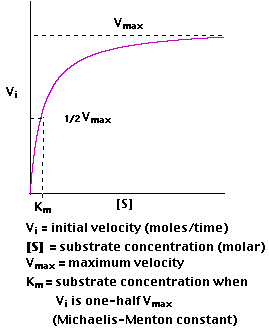 Speciális esetben:
Ekkor:
[S]+Km = 2·[S]
Km = [S]
Tehát a reakció konstansa egyenlő avval a 
szubsztrátkoncentrációval, ami a maximális sebesség
felét okozza
[S]
[S]+Km
1
1
Km
=
=
+
[S]·Vmax
v
v
[S]·Vmax
[S]·Vmax
1
1
Vmax
[S]
Reakció kezdeti sebessége
Km
=
·
+
Vmax
y
a
x
b
1
1
1
1
v
v
= 0, ekkor:
[S]
[S]
1
1
=
Km
1
·
Vmax
Vmax
Vmax
[S]
Ha
= 0 (csak elvi lehetőség!), akkor:
1
=
= -
Km
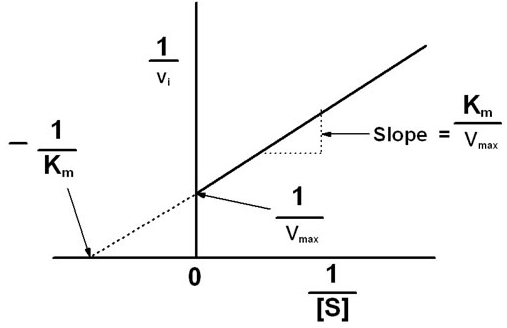 Ha [S]= ∞ , akkor:
Az egyenes kimetszi nekünk Km-et és Vmax-ot
???
Enzimek
Átviteli szám: Időegység (1 sec.) alatt 1 enzimmolekula
hány szubsztrát átalakulását katalizálja (k3) (0,1-106)
Enzim aktivitása (v): Időegység (perc) alatt mennyi (μmol) 
szubsztrát átalakulása történik meg (Unit, U) (Catal: mol/sec)
Inhibítorok
Reverzibilis
Irreverzibilis
Kompetitív
Non-kompetitív
Unkompetitív
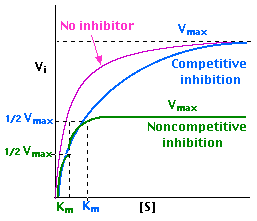 Kompetitív
Non-kompetitív
Unkompetitív
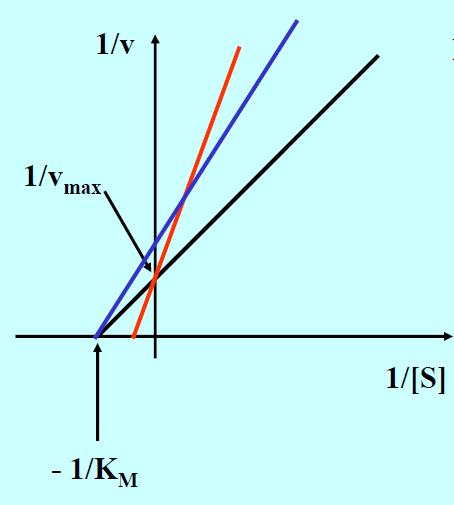 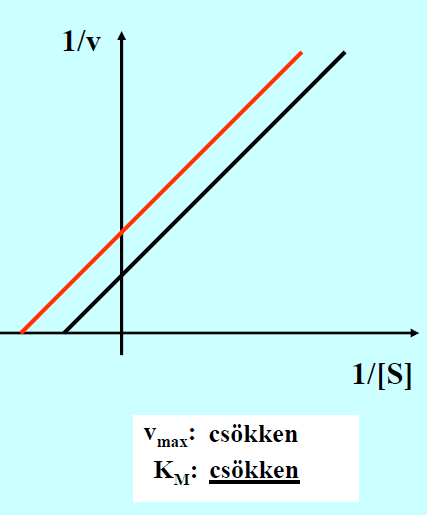 Gátlások
Antimetabolitok: Gyógyszerek lehetnek
A szabályozás mechanizmusa
Allosztérikus (kooperativitás)
	feedback gátlás
	prekurzor aktiválás

Kovalens módosítás (foszfát csoport)
protein kinázok, foszfoprotein foszfatázok

Limitált proteolízis (zimogének)
szerin proteázok, inhibitorok
???
Az enzimek osztályozása
Oxidoreduktázok (több alosztály)
Transzferázok: Funkciós csoportok átvitele
Hidrolázok: Hasítás
Liázok: Kis molekula addíciója, v. eliminációja
Izomerázok
Ligázok: ATP felhasználással összekapcsolnak
(9. tétel)
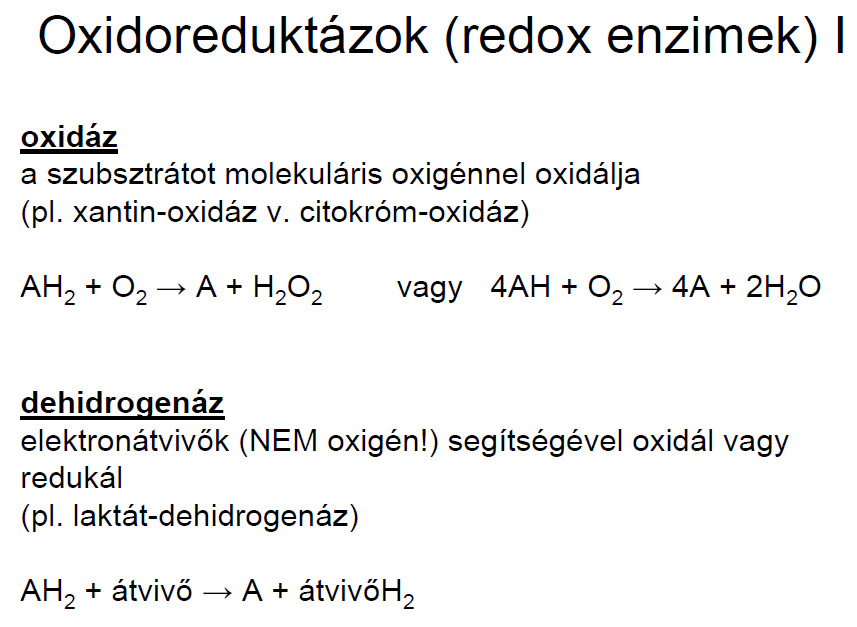 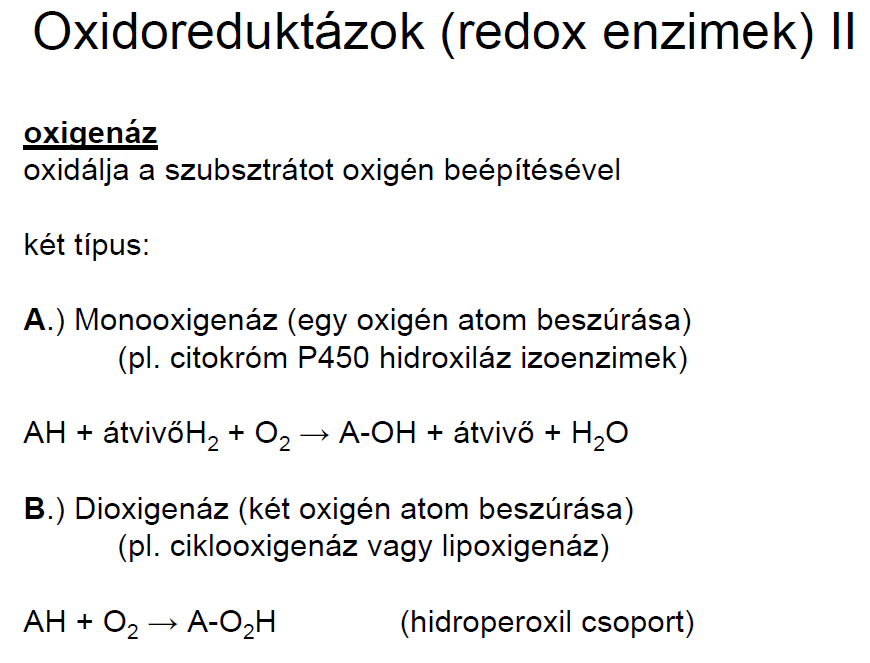 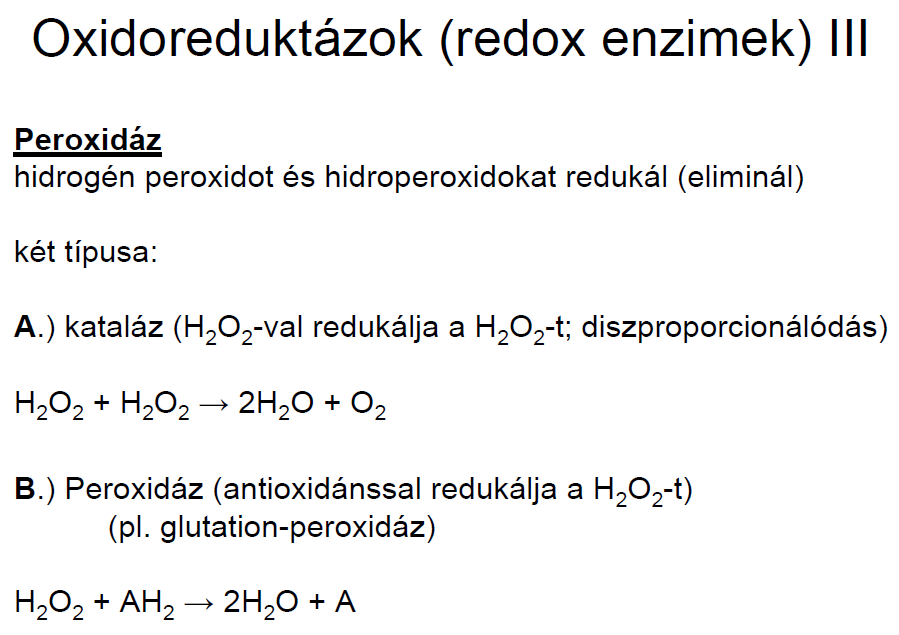 Transzferázok
Csoportokat visznek át egyik szubsztrátról
a másikra. Pl.:
glukóz + ATP → glukóz-6-P + ADP
Hidrolázok
Víz segítségével hasítanak el kötéseket. Pl.:
glukóz-6-P → glukóz + Pi
Liázok
H2O, NH3, vagy CO2 adódik egy molekulához, 
vagy vonódik el tőle. Pl.:
2-foszfoglicerát ↔ foszfoenol-piruvát + H2O
Izomerázok
Különböző típusú izomerizációkat katalizálnak. Pl.:
glukóz-6-P ↔ fruktóz-6-P
Ligázok
Molekulákat kapcsolnak össze nagy energiájú
foszfát-kötés felhasználásával. Pl.:
glutamát + NH3 + ATP → Glutamin + ADP + Pi
Izoenzimek
Azonos szubsztrátok azonos reakcióját katalizálják
Különböző elsődleges szerkezet
Különbözhet még:

Szabályozásuk
Sejten belüli elhelyezkedésük
Szervek, vagy sejttípusok közti eloszlásuk
Reakciósebességük
Szubsztráthoz való affinitásuk
Specificitásuk